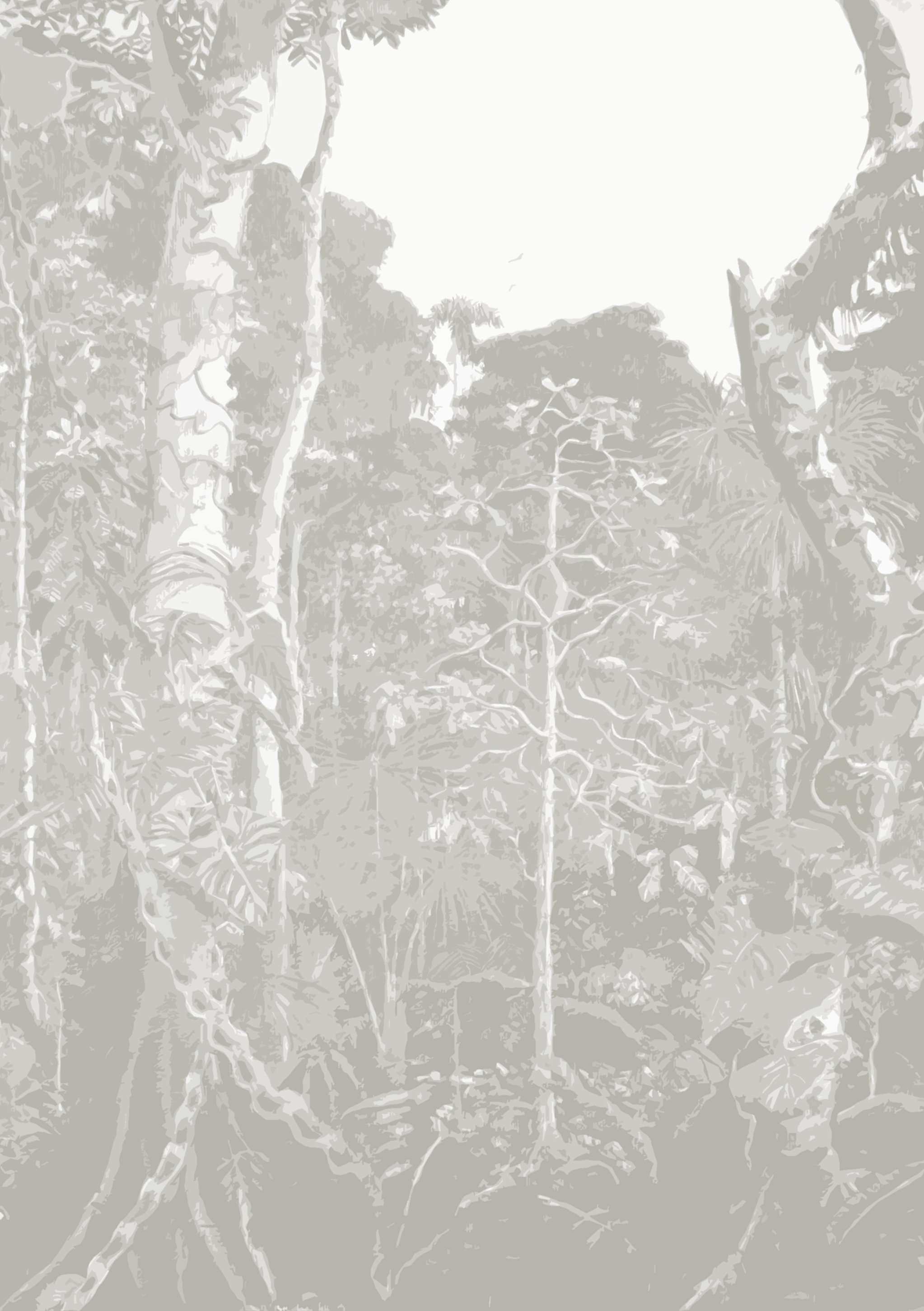 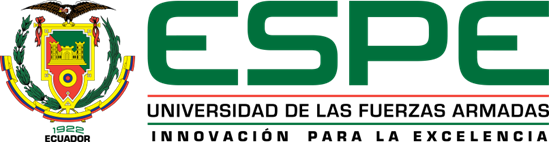 DEPARTAMENTO DE CIENCIAS HUMANAS Y SOCIALESCARRERA DE LICENCIATURA EN CIENCIAS DE LA EDUCACIÓN MENCIÓN EDUCACIÓN AMBIENTALPablo Yépez
LA SITUACIÓN AMBIENTAL DE LA NACIONALIDAD SECOYA DEL ECUADOR
 
 
 
DIRECTOR: DR. MIGUEL PALACIOS
CODIRECTOR: ARQ. EDGAR PADILLA 

SANGOLQUÍ
Septiembre-2015
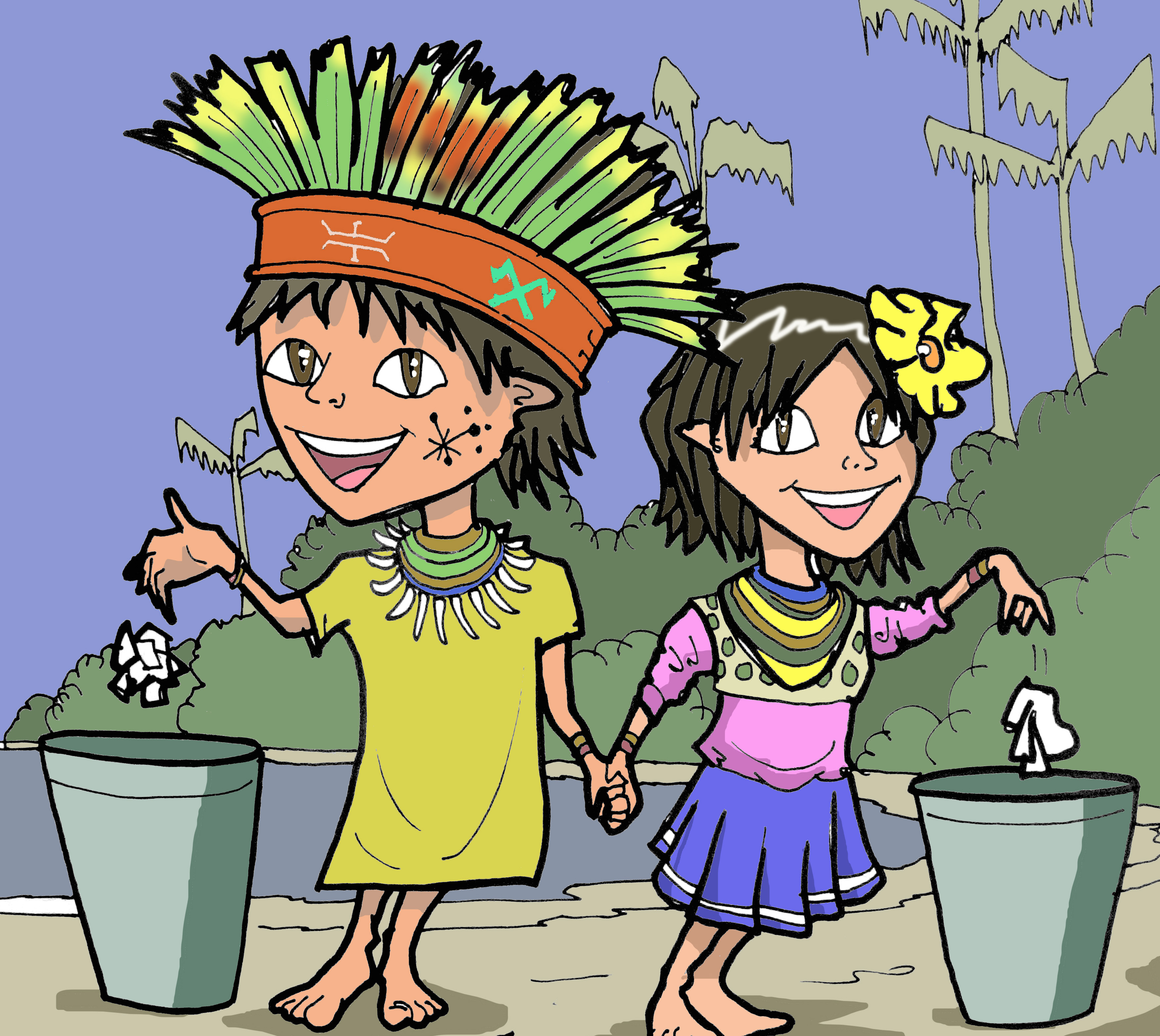 Capítulo 1: El Problema
Avance de la frontera de desarrollo occidental
Degradación ambiental y cultural
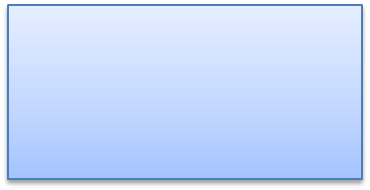 Alteración de hábitats
Modelos educativos deficientes
Adopción de una cultura de consumo
Deforestación, escasez de recursos, pobreza.
Ausencia de un currículo ambiental y cultural
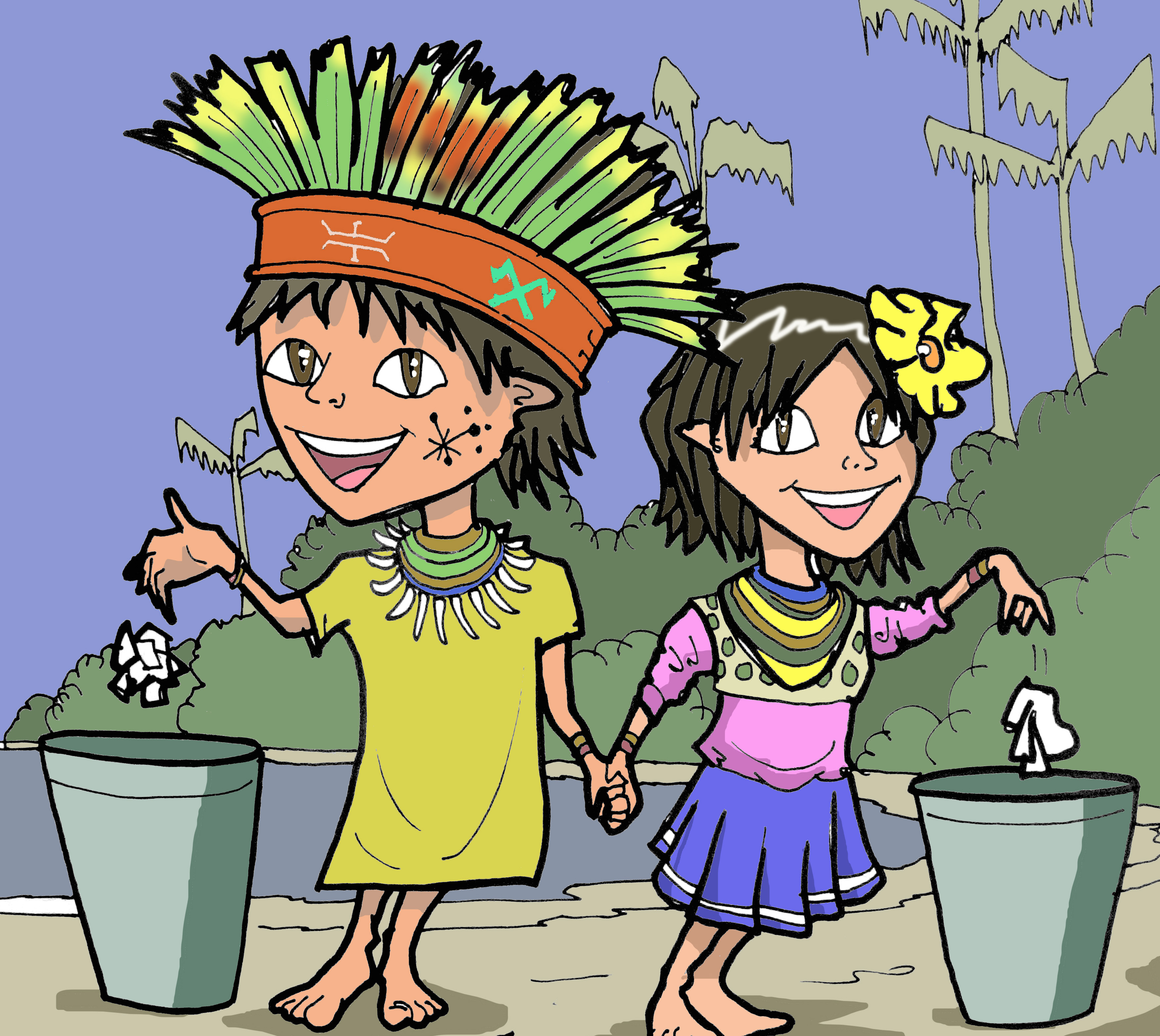 ¿Cuál es la situación ambiental de la nacionalidad Secoya en cuanto al manejo sostenible de sus recursos en el año 2015?
Formulación del Problema
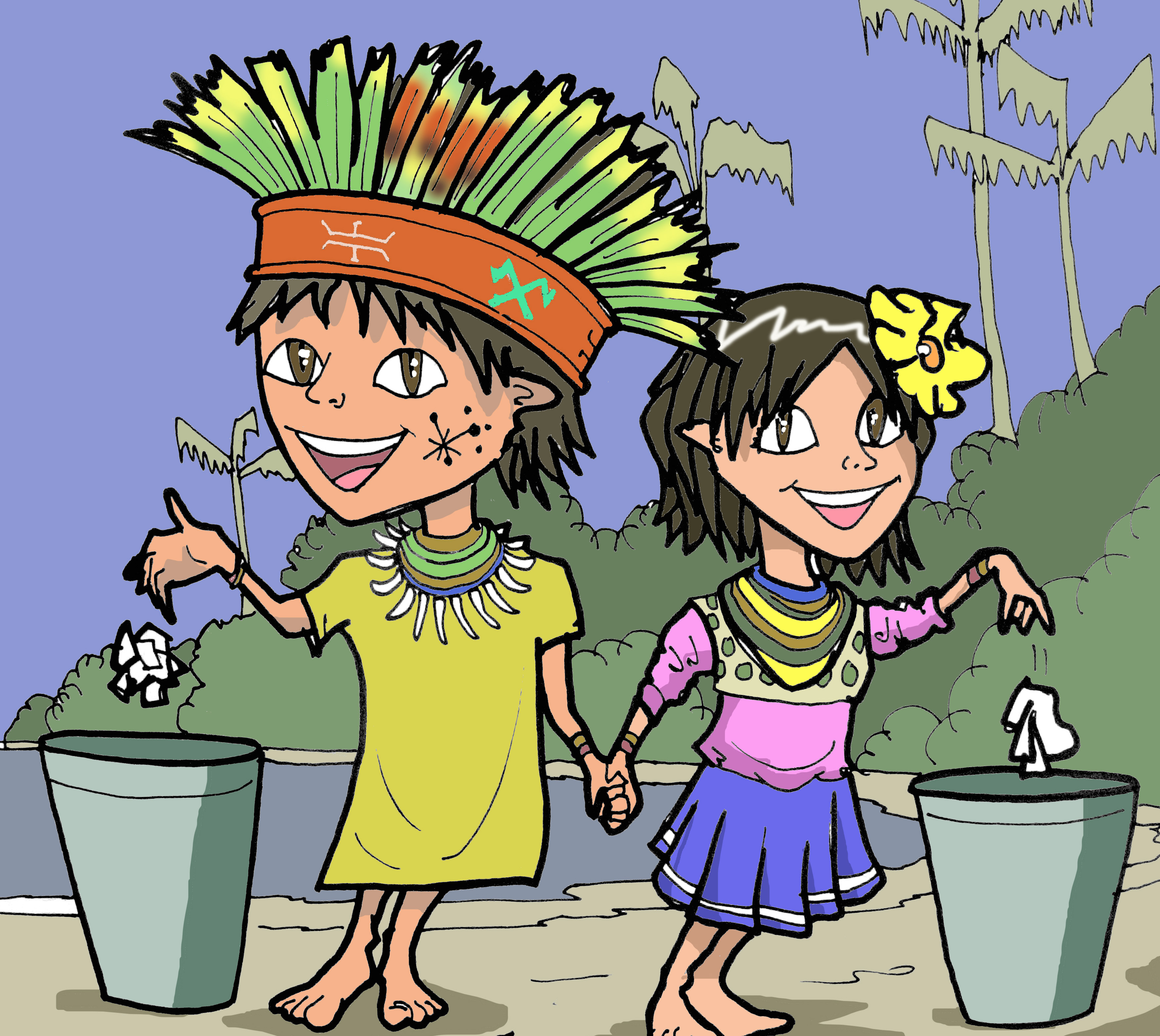 Objetivo General

Analizar la situación ambiental y cultural de la Nacionalidad Secoya para desarrollar estrategias de conservación ambiental y cultural.


Objetivos específicos

Determinar la ubicación geográfica de la Nacionalidad Secoya.

Identificar cuál es el estado actual del cuerpo de conocimientos ancestrales.

Establecer cuáles son las experiencias de manejo sostenible de los recursos naturales por parte de la Nacionalidad Secoya.

Proponer una alternativa viable para la conservación del ambiente y cultura de la Nacionalidad Secoya.
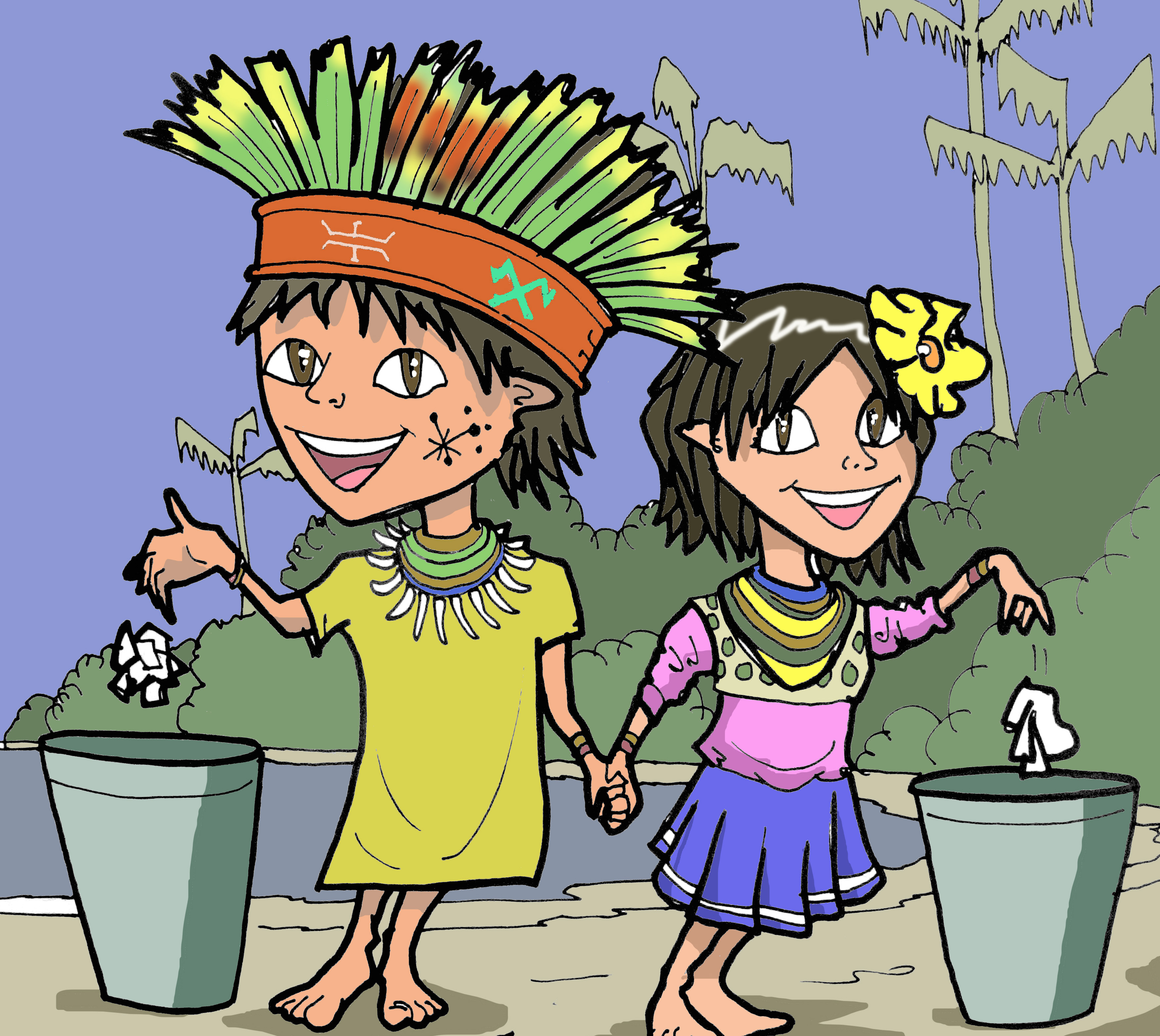 Capítulo 2:  Justificación e importancia
Problemas actuales: ambientales y sociales
Educación ambiental basada en valores culturales sobre manejo de recursos
Cambio de actitud
Diagnóstico
Ausencia  de un programa de Educación Ambiental
Ambiente y cultura conservados
Factible
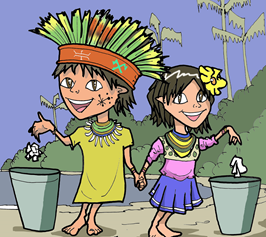 Desarrollo de Contenidos
Visión histórica

Migraciones Secoya.  
Planificación  y asentamientos. 
Ubicación geográfica actual. 
Usos del suelo. 

Visión presente y futura

Situación ambiental y cultural de los Secoya.
Recopilación sobre investigaciones Secoya. 
Estado de conservación de las áreas naturales en la provincia de Sucumbíos. 
Aspectos de la educación y currículo Secoya. 
Situación de los conocimientos ancestrales, la chacra como unidad de conservación Secoya.
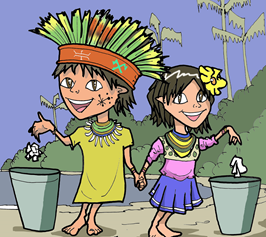 Capítulo 3 Metodología
Modalidad de la Investigación
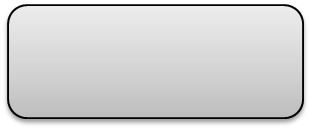 Tipo de Investigación
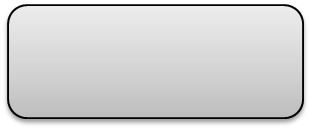 Técnicas e Instrumentos
Población
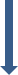 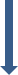 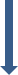 Investigación bibliográfica

Entrevistas personales

Cuestionario
Muestra (n = 38)

Población beneficiada = 380
Bibliográfica y documental
Descriptiva
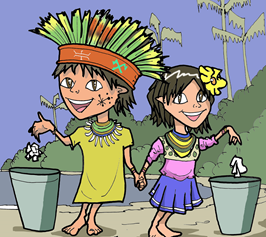 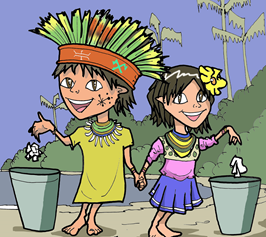 Capítulo 4Análisis e interpretación de resultados: Estado de la flora y fauna en tierras Secoya
A pesar de que hay reportes de instituciones gubernamentales sobre el buen estado de la conservación de las áreas naturales de la provincia de Sucumbíos (ej. Solano, 2012), y de publicaciones que afirman que del total del territorio Secoya calculado en 369,36 Km² se han deforestado 3,86 Km², en un período de 10 años (López et al. 2013),  existen pocos estudios que han evaluado el grado de conservación de los bosques en tierras Secoyas (ej. de la Torre et al. 2009; 2012), y no existen estudios para evaluar el grado de pérdida de la cultura tradicional Secoya.
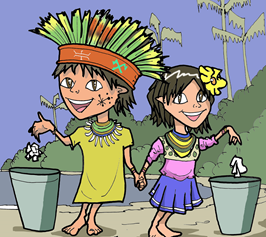 Encuesta¿La vida en la selva (en el bosque) era mejor en el tiempo de los abuelos, es decir antes?
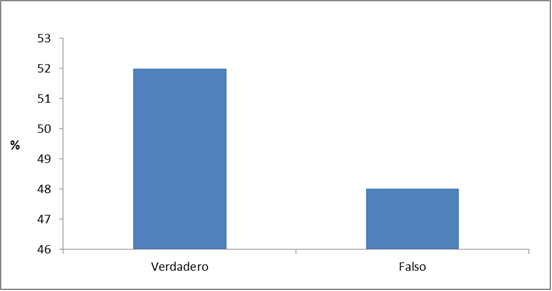 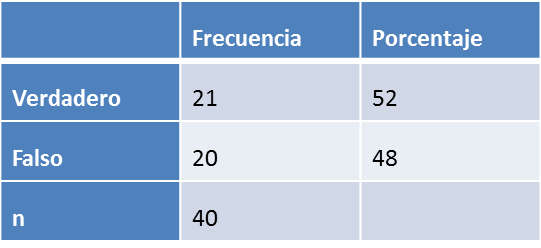 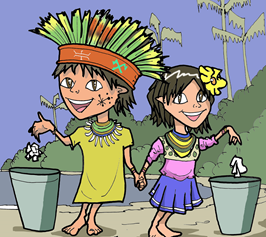 ¿Quisieras vivir cómo lo hicieron los abuelos?
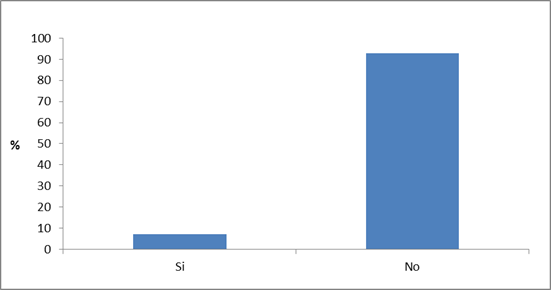 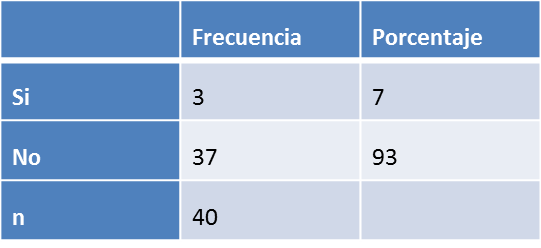 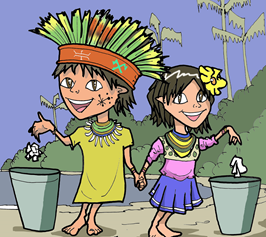 ¿Cuáles factores ponen en peligro la conservación del ambiente y la cultura Secoya?
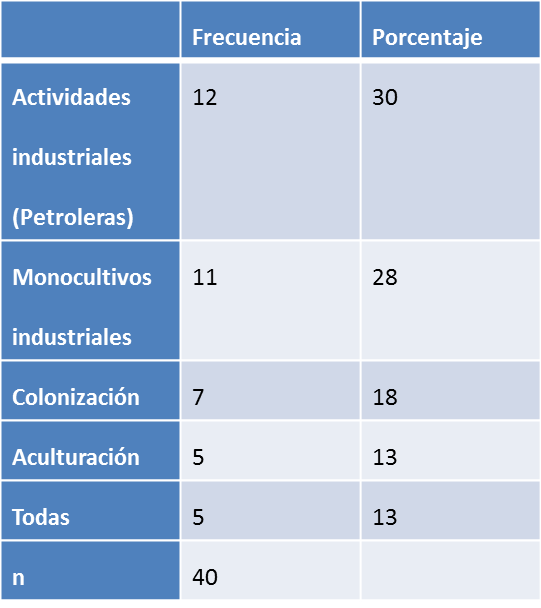 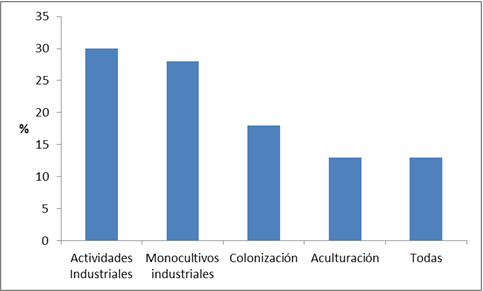 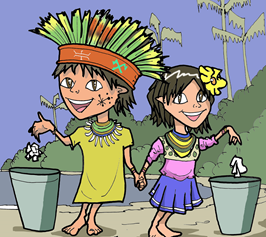 Capítulo 5Conclusiones y recomendaciones
Diseño

Plan de Vida con base en su propia visión: manejo adecuado de los recursos, usar técnicas ancestrales, volver a la chacra-soberanía alimentaria. 



Utilizar algunos de los contenidos de este proyecto de investigación, en especial incorporar en el Sistema Educativo un currículo ambiental y cultura.
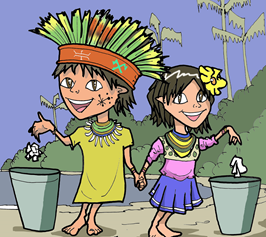 Capítulo 6La Propuesta
Guía didáctica de Educación Ambiental para los Centros de Educación de la Nacionalidad Secoya


Objetivo de la propuesta: 

Elaborar una guía didáctica alrededor de la temática de la conservación del ambiente y la cultura Secoya, en el marco del uso ancestral de los recursos.
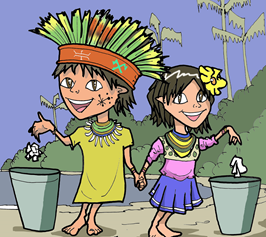 Capítulo 6La Propuesta
Contenidos de la propuesta


Marco conceptual: Glosario de términos
Contenidos de la guía didáctica. Qué es la educación ambiental, metas y objetivos 
Por qué tratar temas relacionados con educación ambiental
Breve historia del desarrollo de la educación ambiental
Currículo y transversalidad
Didácticas de la educación ambiental para los centros educativos Secoya. Metodologías y técnicas
 Educación ambiental, ecología y conservación
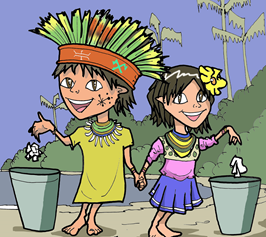 Guía Didáctica de Educación Ambiental
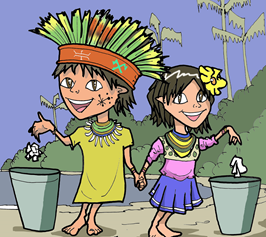 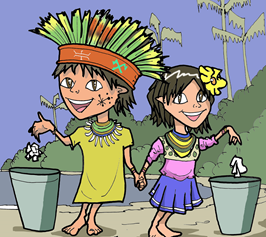 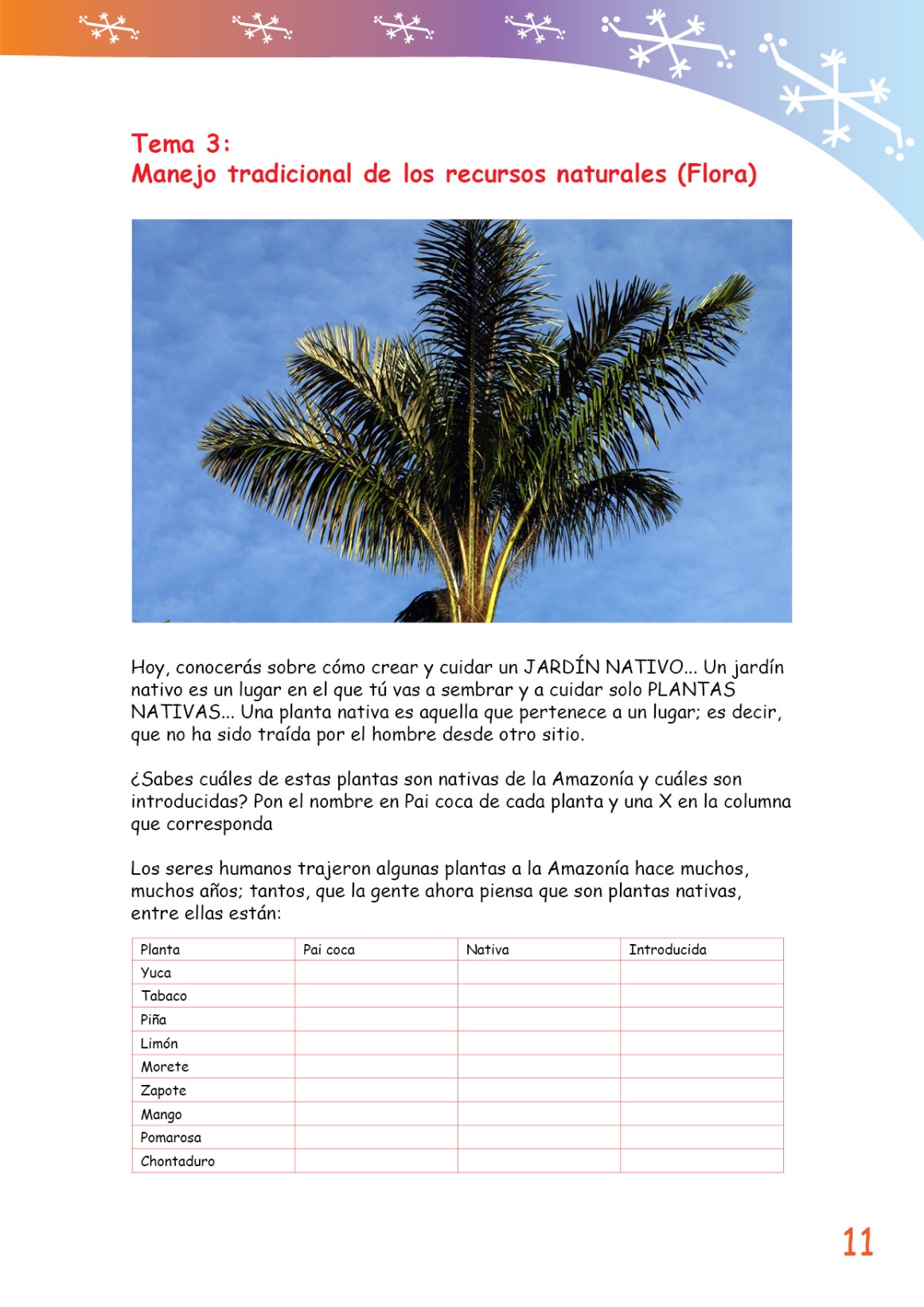 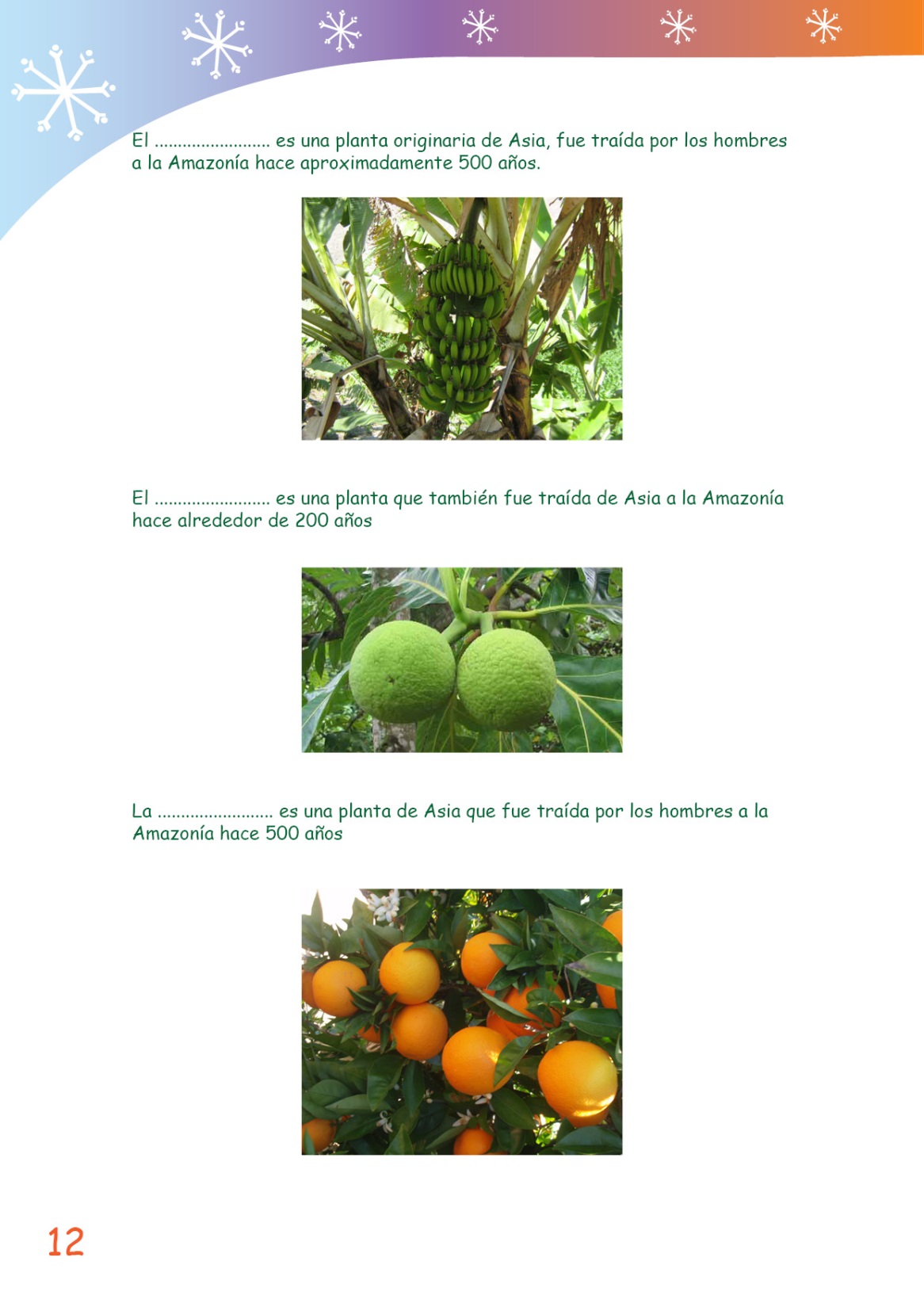 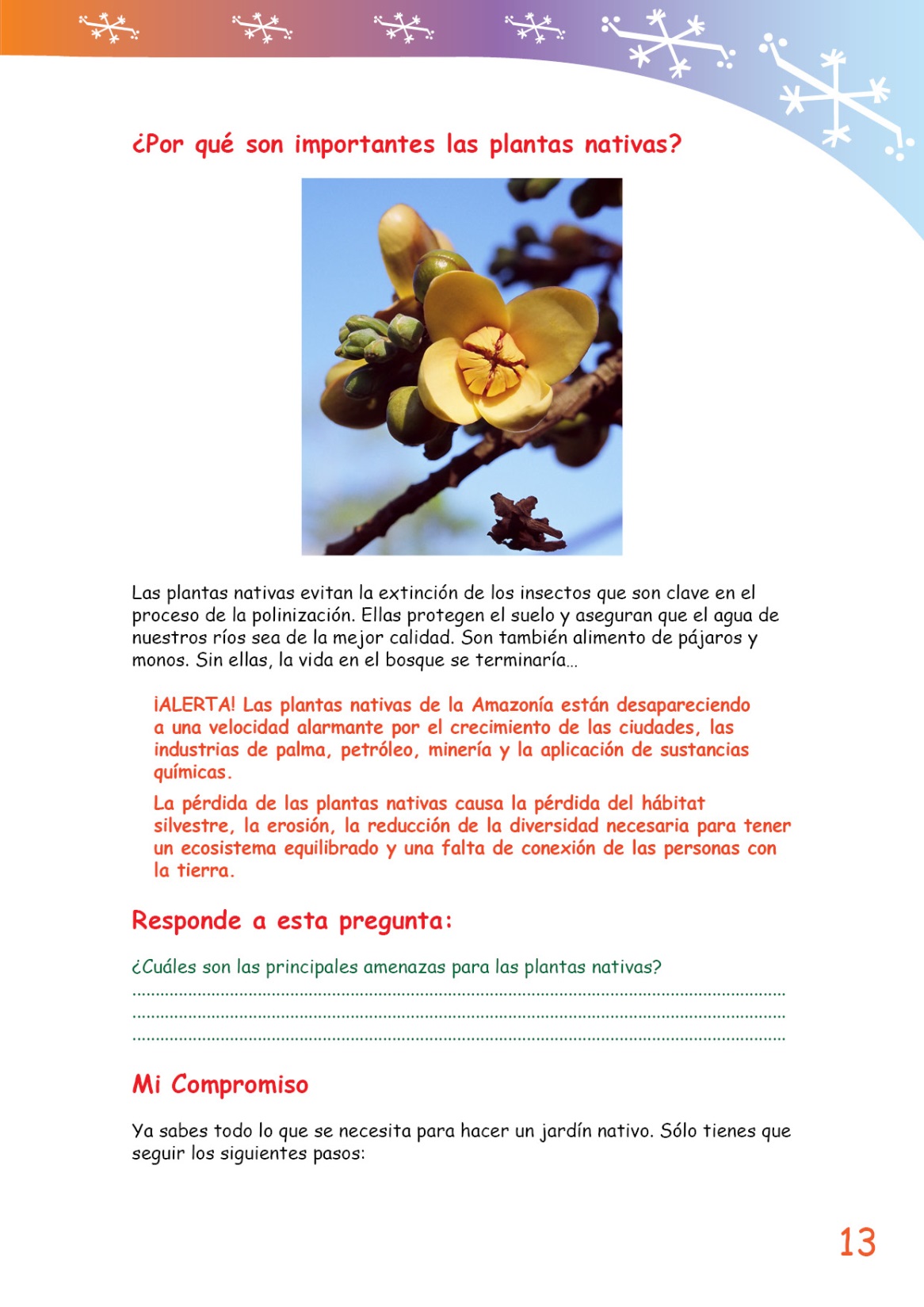 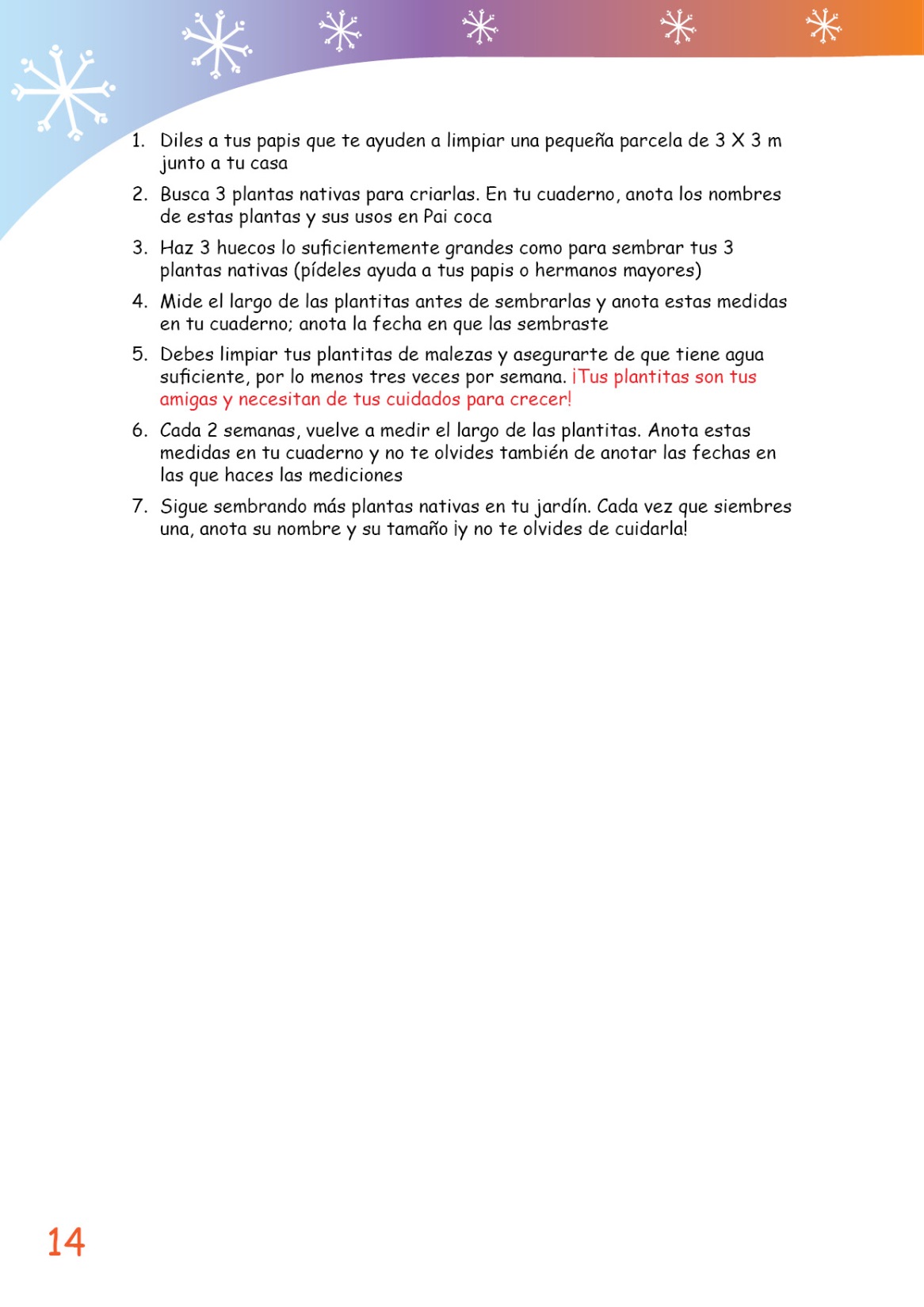 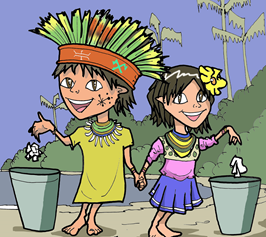 Gracias